Министерство образования и науки
 Самарской области
ГБПОУ
 «Кинельский государственный техникум»

УМО
по укрупненным группам специальностей и направлений
44.00.00 Образование и педагогические науки, 
49.00.00 Физическая культура и спорт

Тема: «Разработка сетевой программы в рамках дуального обучения»
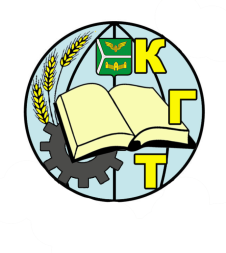 Преподаватель ГБПОУ «КГТ» 
Бобкова Елена Владимировна
МОДЕЛЬ ДУАЛЬНОГО ОБУЧЕНИЯ
Теоретическое обучение
Практическое обучение
Профессиональные 
образовательные 
организации
Бизнес - партнеры
(предприятия, 
организации)
Договоры
Обучающиеся
Высококвалифицированные кадры для региона
Бинес-партнеры ГБПОУ «КГТ» 
(организациии ДОУ )
АНО ДО «Город Детства», г. Кинель
ГБОУ СОШ №7 г.о. Кинель СП Детский сад «Аленький Цветочек 
ГБОУ СОШ п. Комсомольский, СП ДС «Колосок»
ГБОУ СОШ №8 п.г.т. Алексеевка, СП Детский сад "Тополек" 
ГБОУ СОШ №2 п.г.т. Усть — Кинельский СП ДС «Буратино»
ГБОУ СОШ №1 п.г.т. Смышляевка СП ДС «Самоцветы»
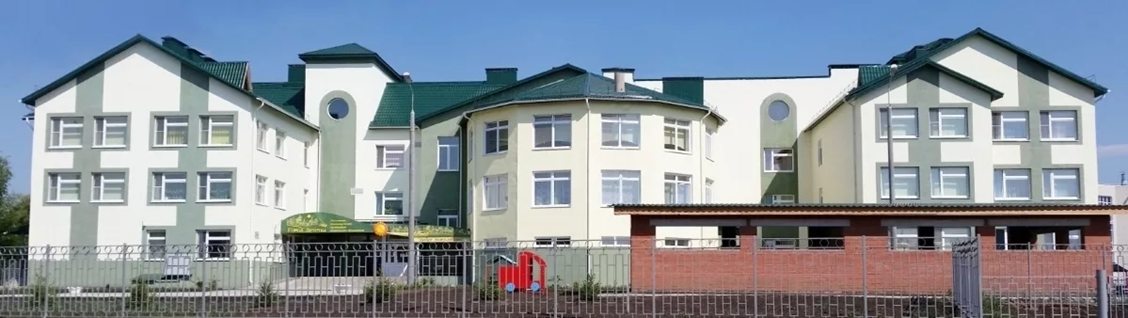 Реализация дуального обучения 
в ГБПОУ «Кинельский государственный техникум»
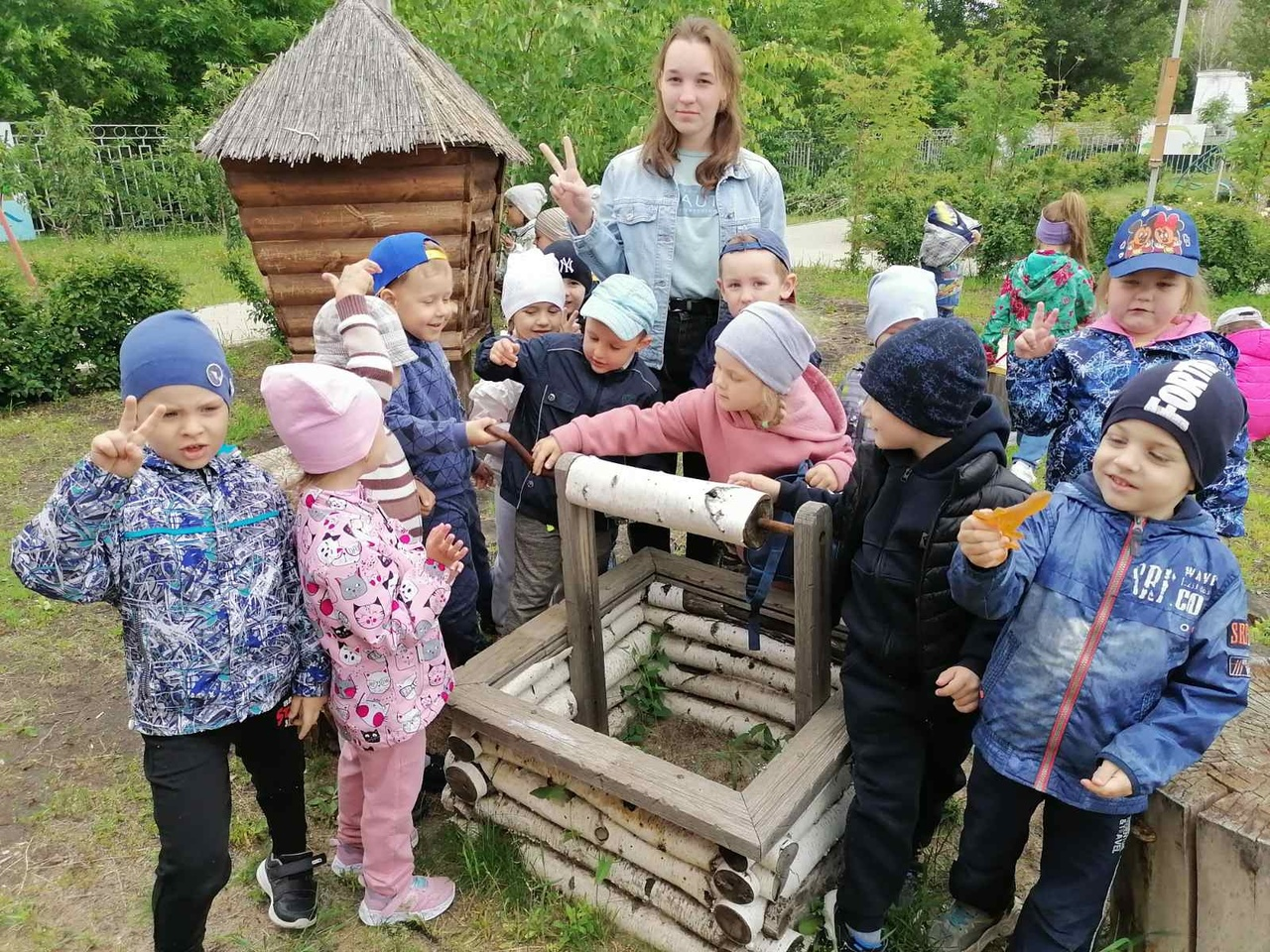 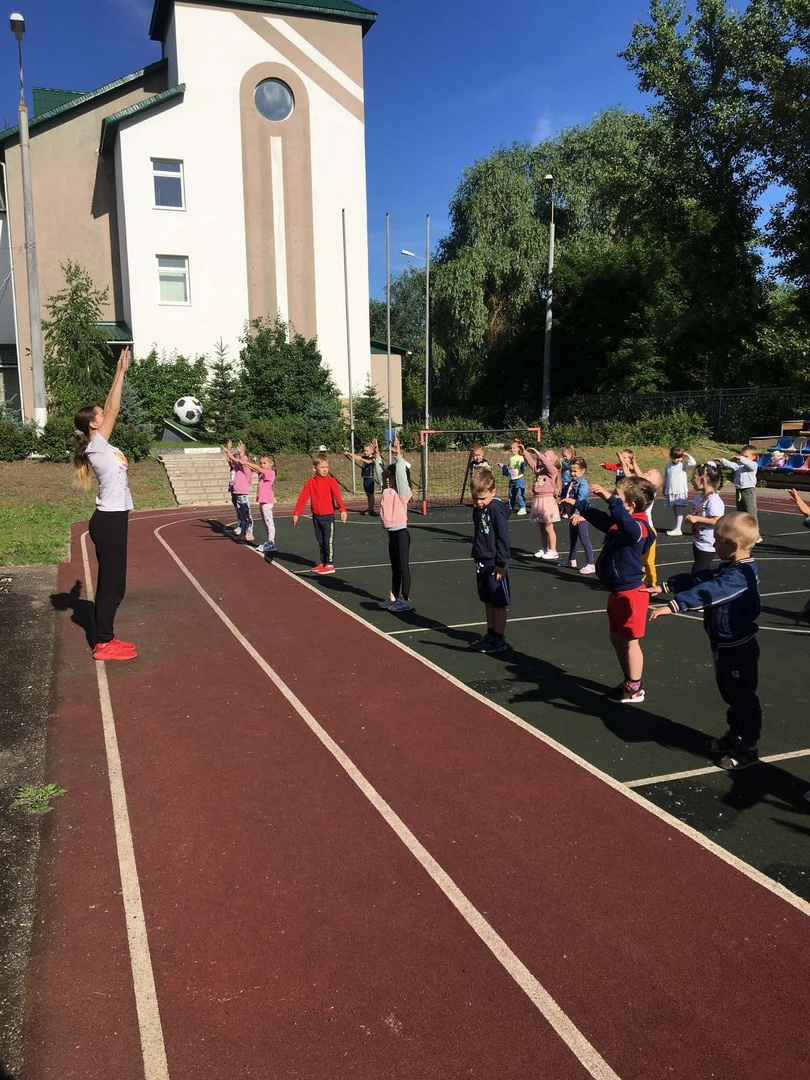 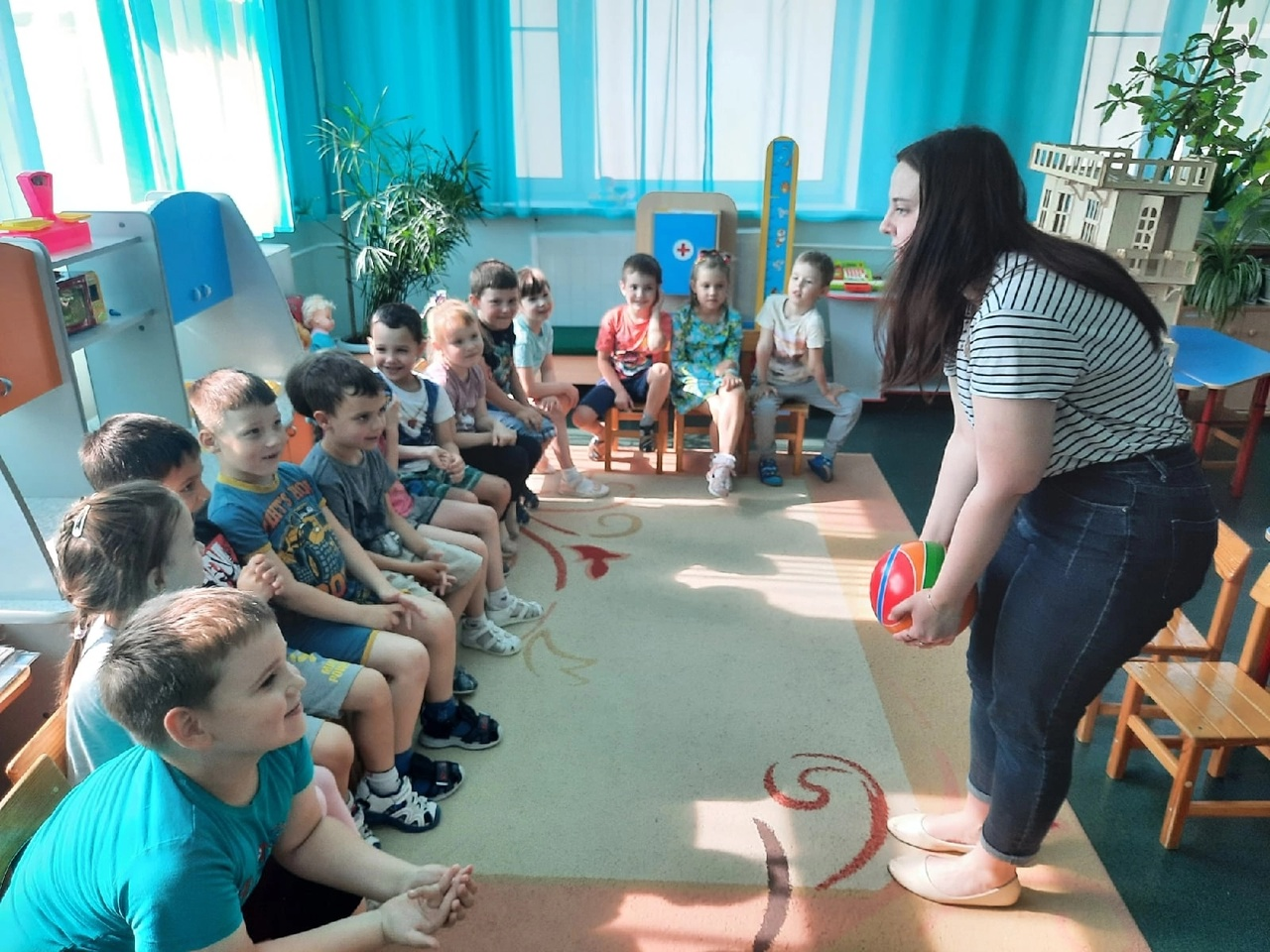 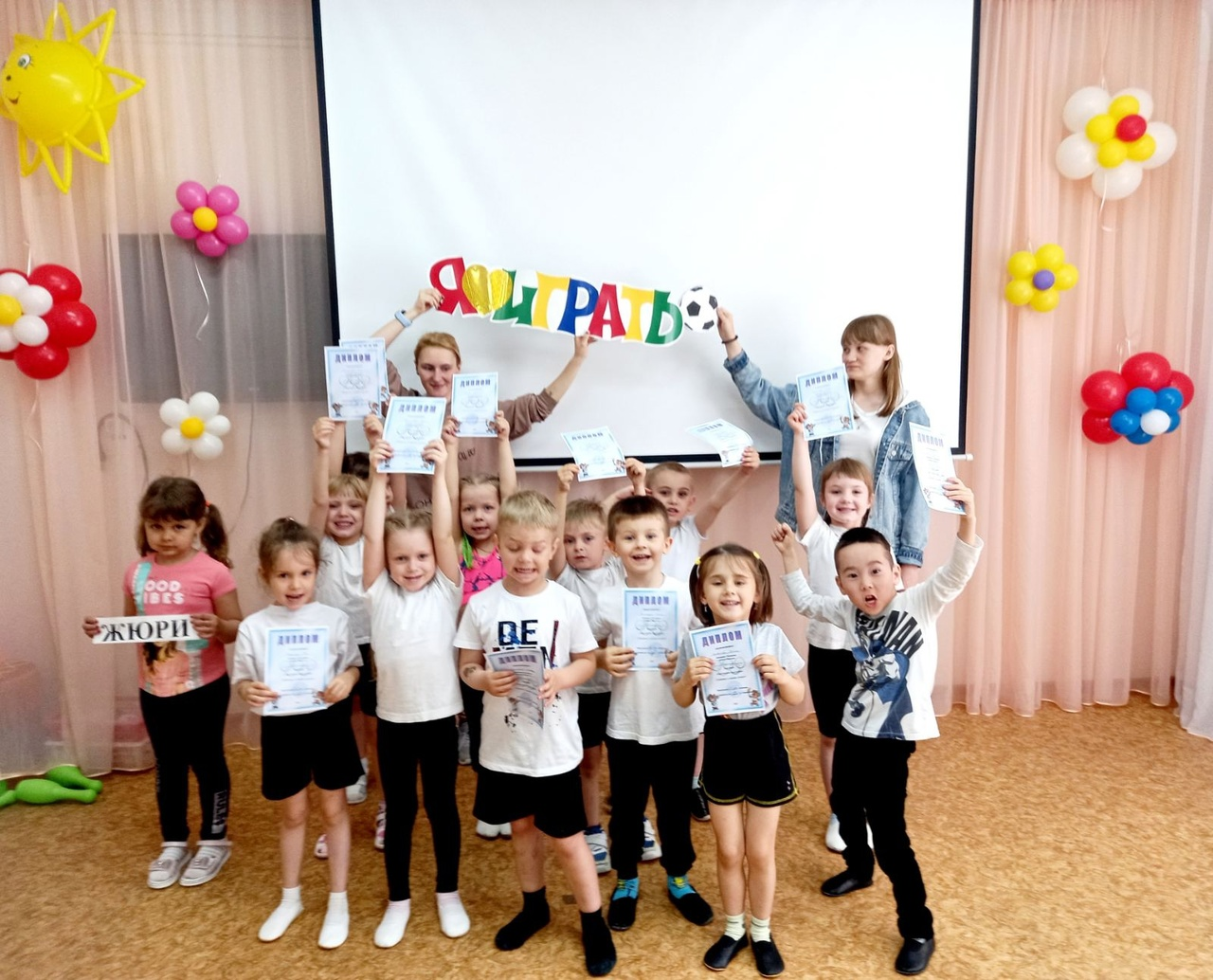 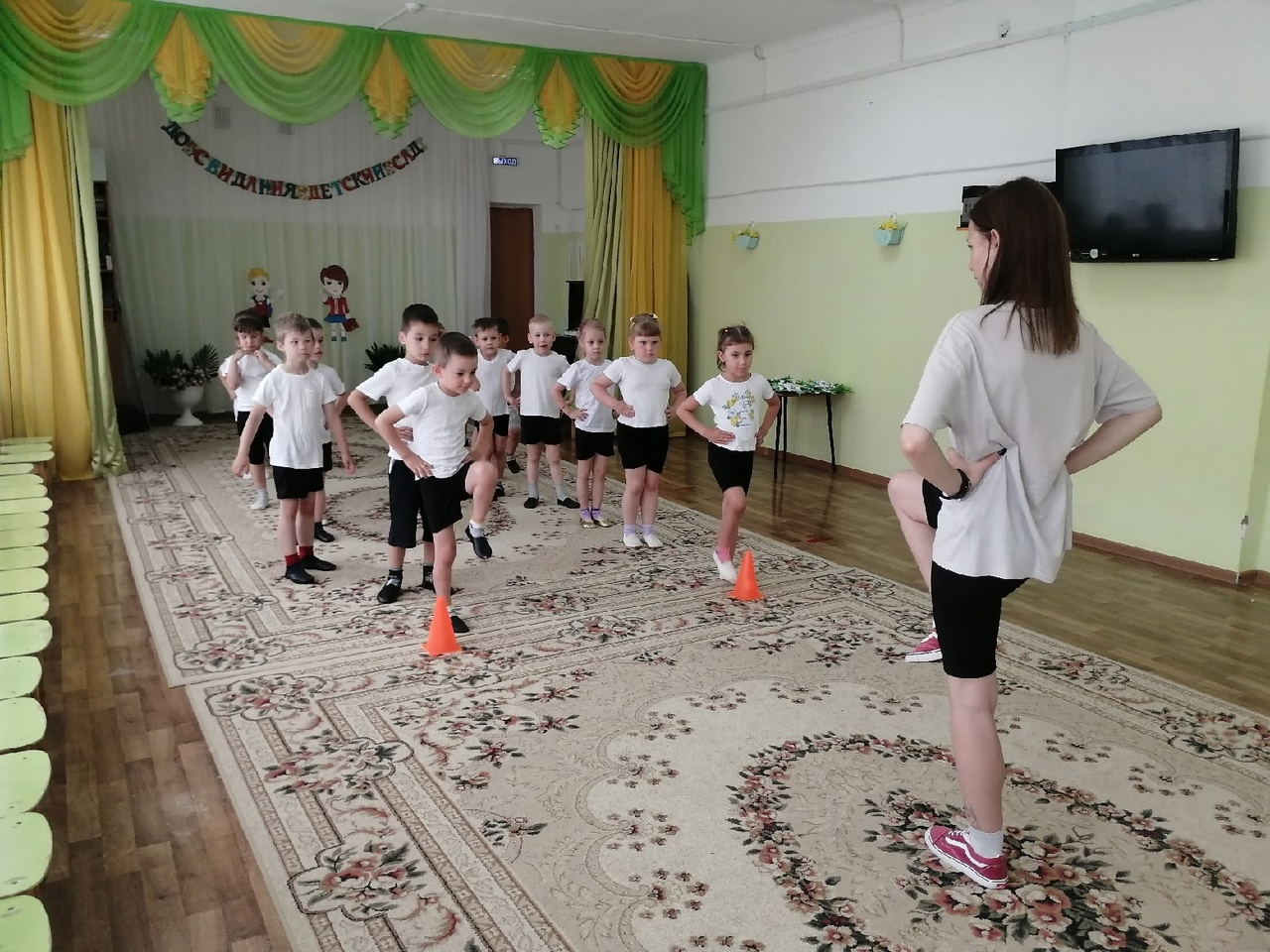 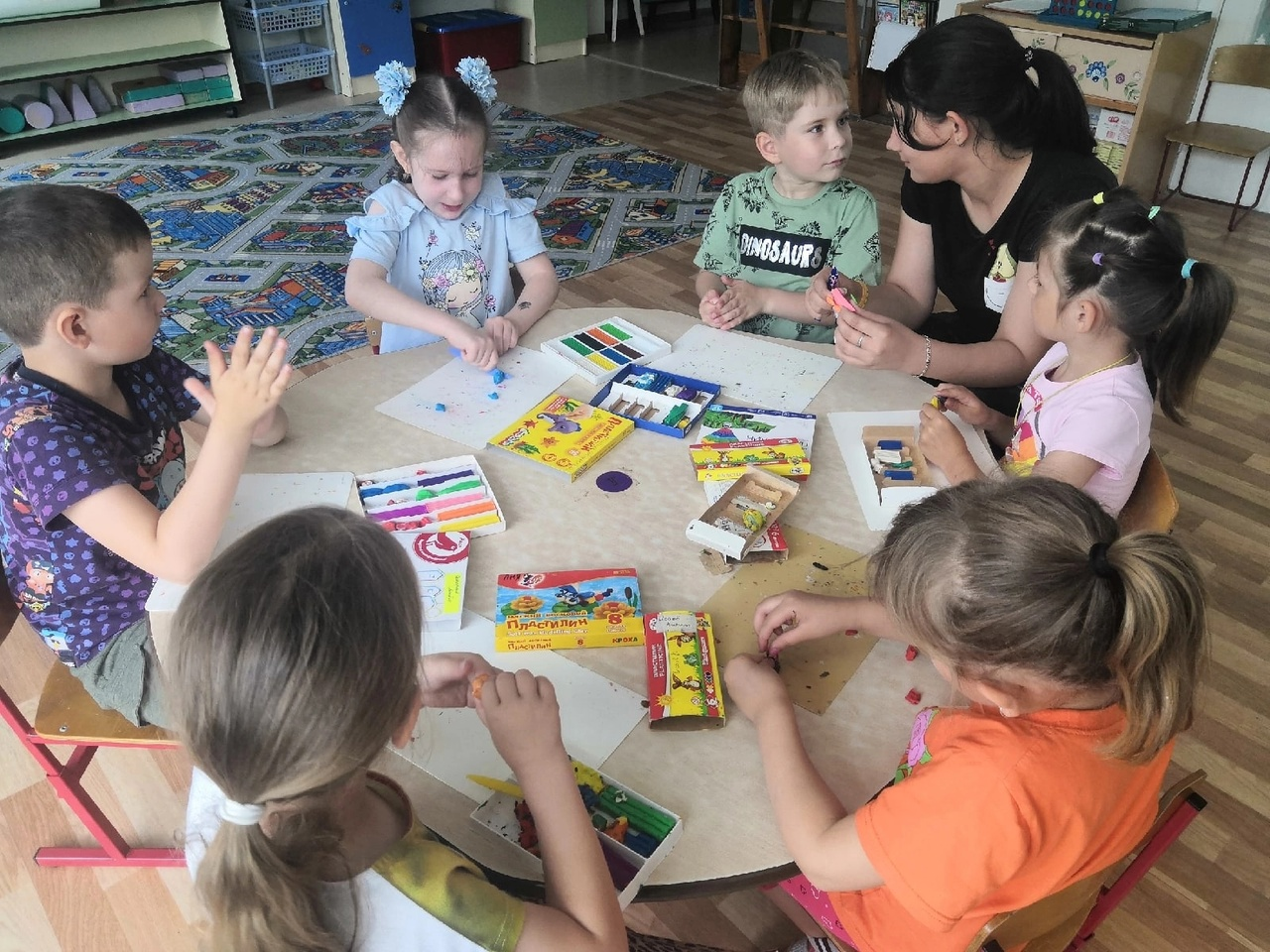 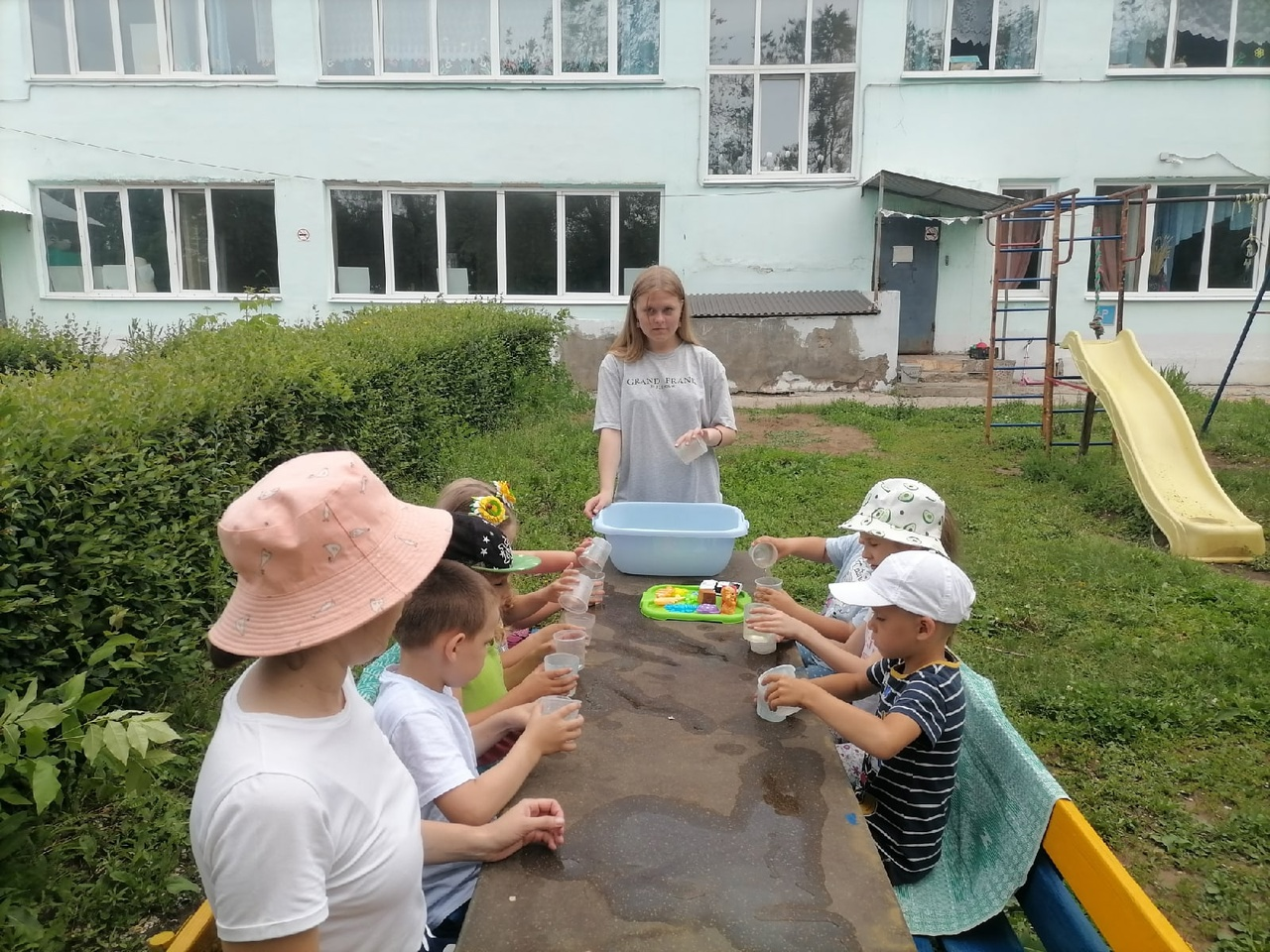 Реализация дуального обучения 
в ГБПОУ «Кинельский государственный техникум»
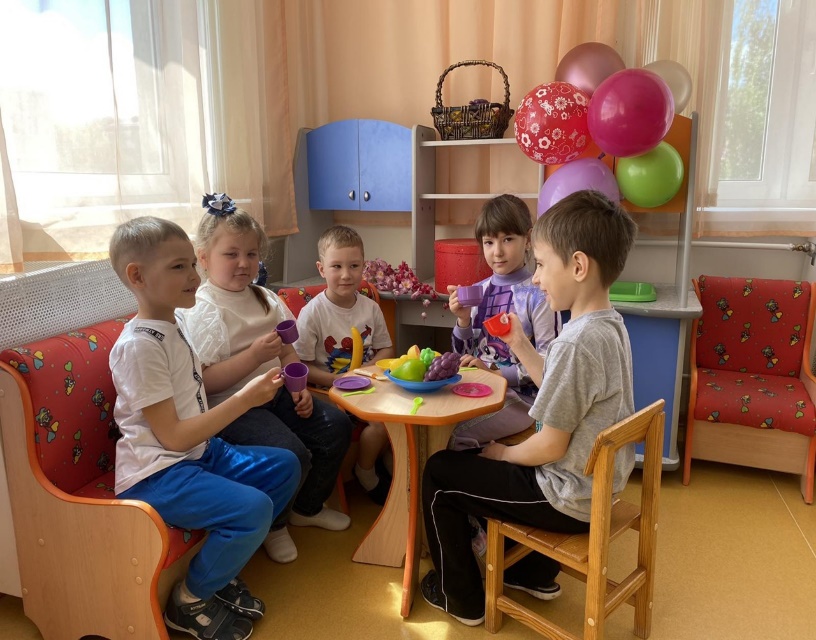 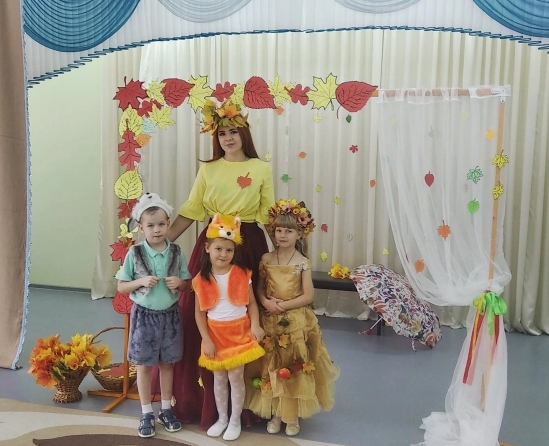 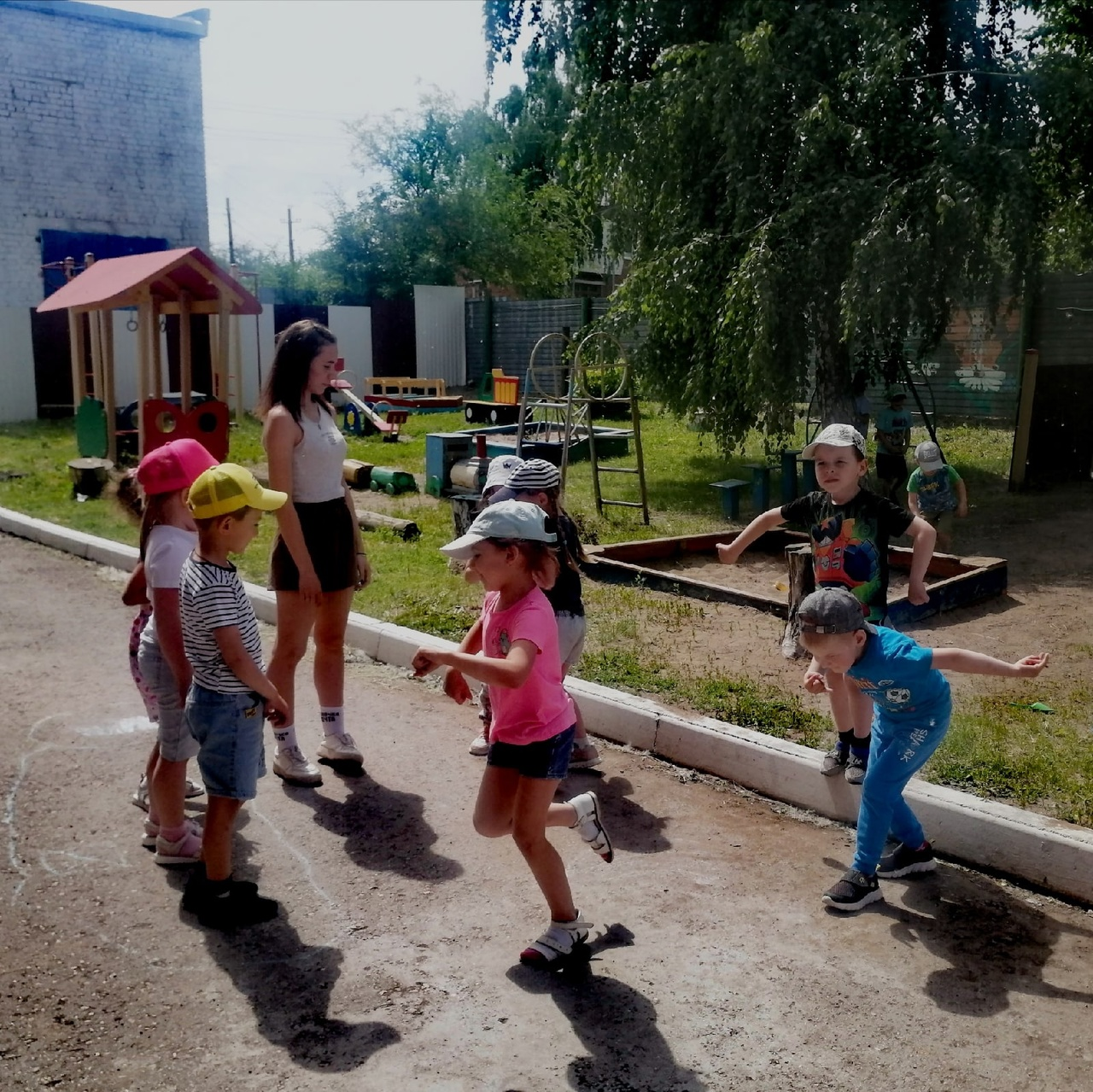 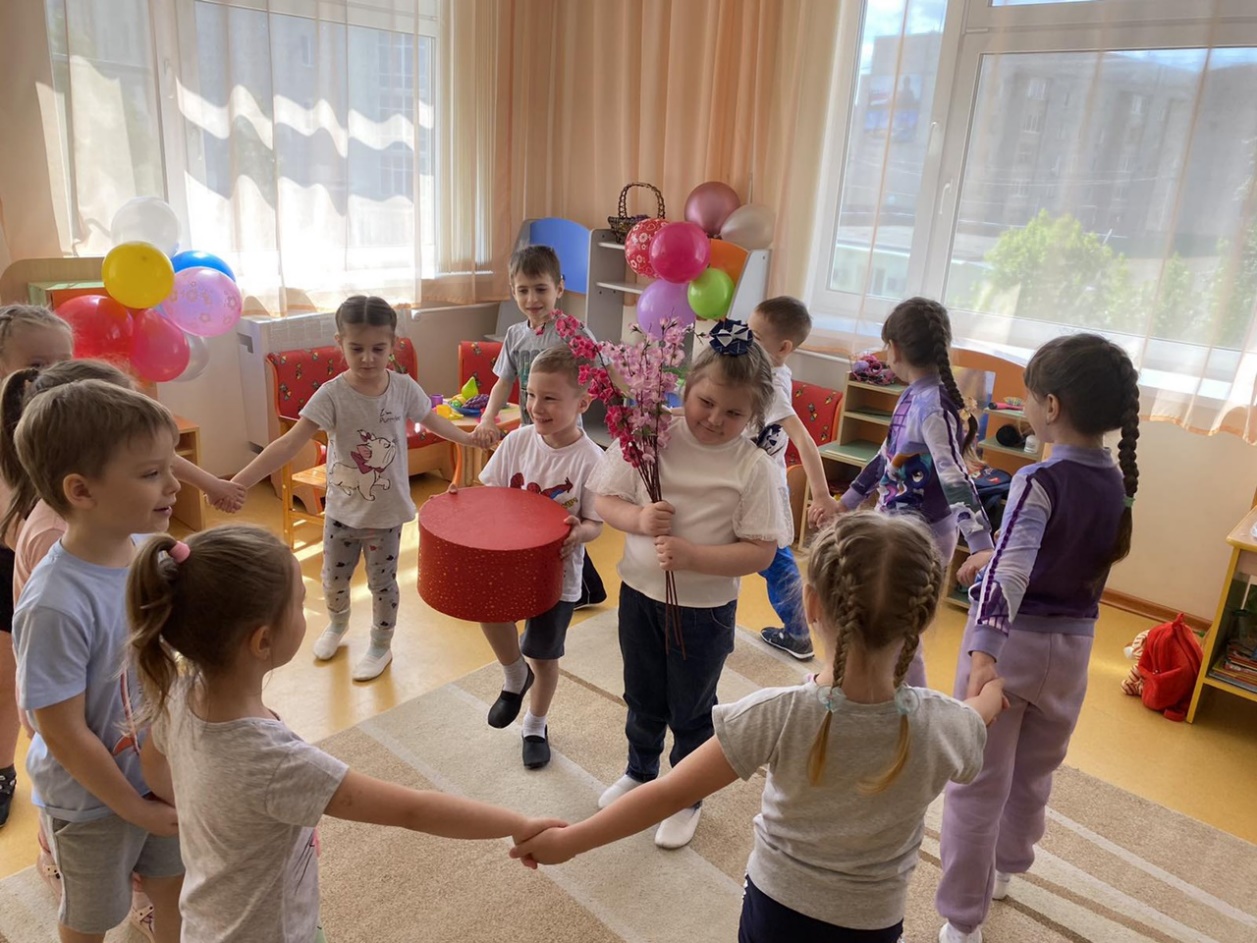 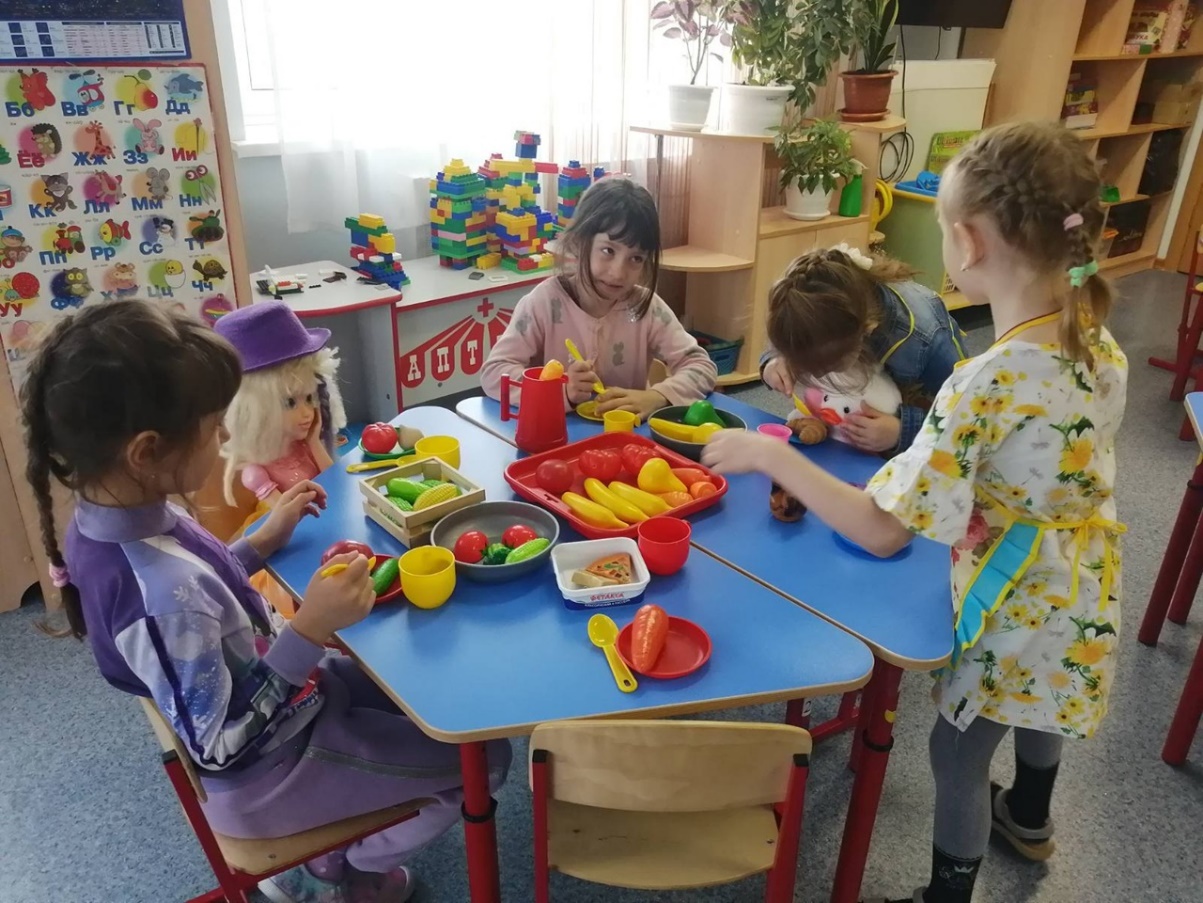 Разработка образовательной программы дуального обучения.
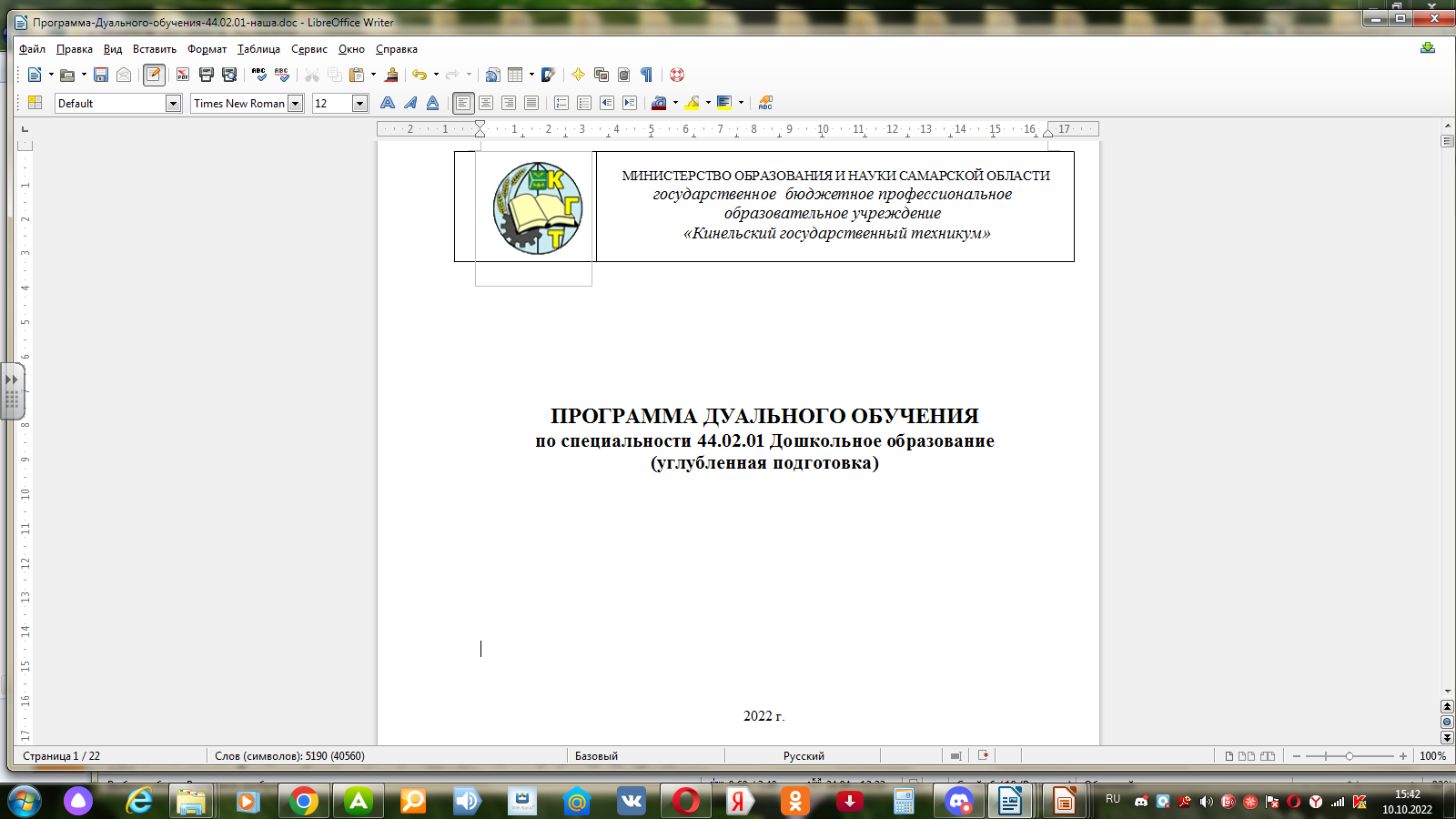 Разработка образовательной программы дуального обучения.
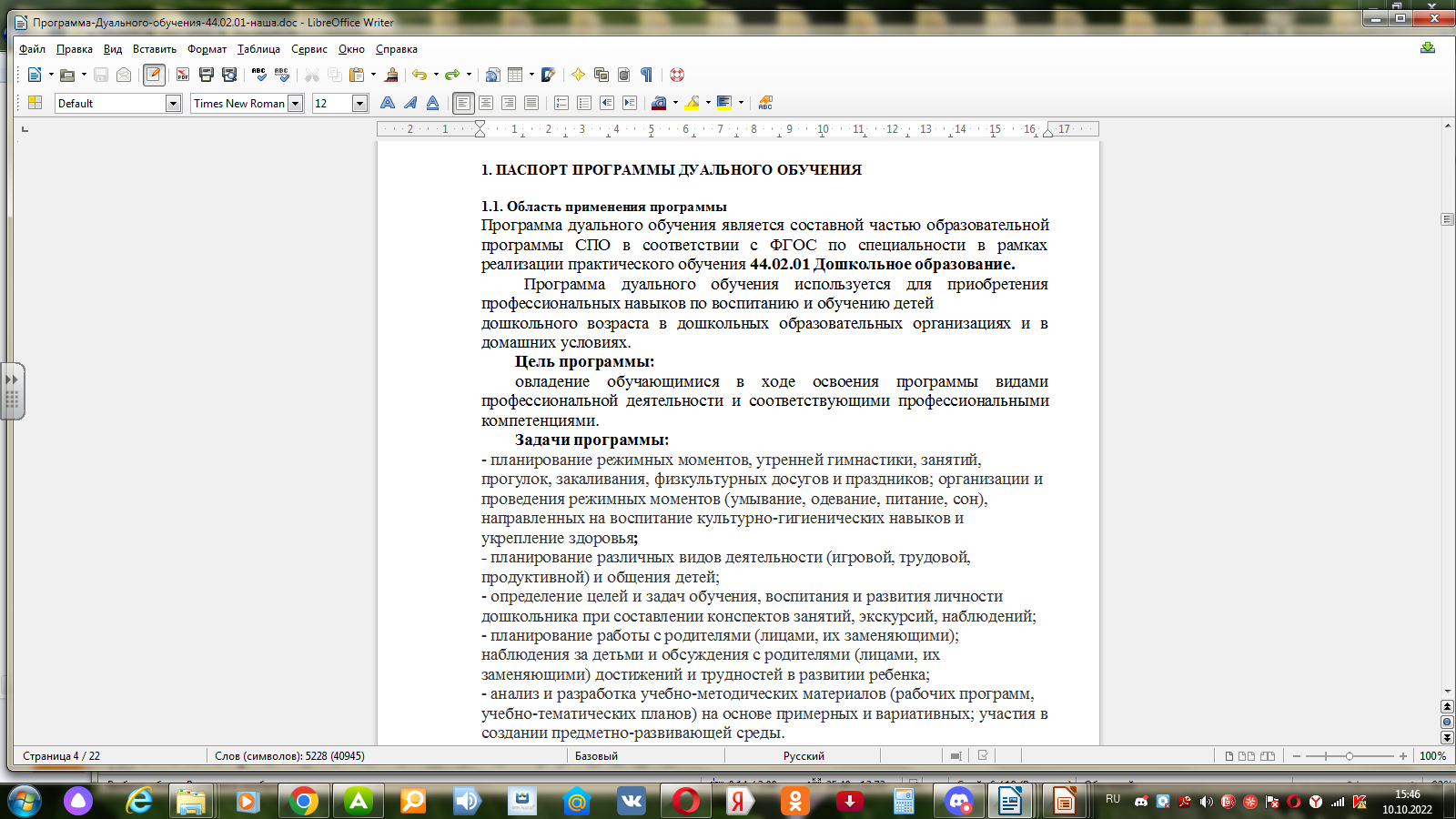 Разработка образовательной программы дуального обучения.
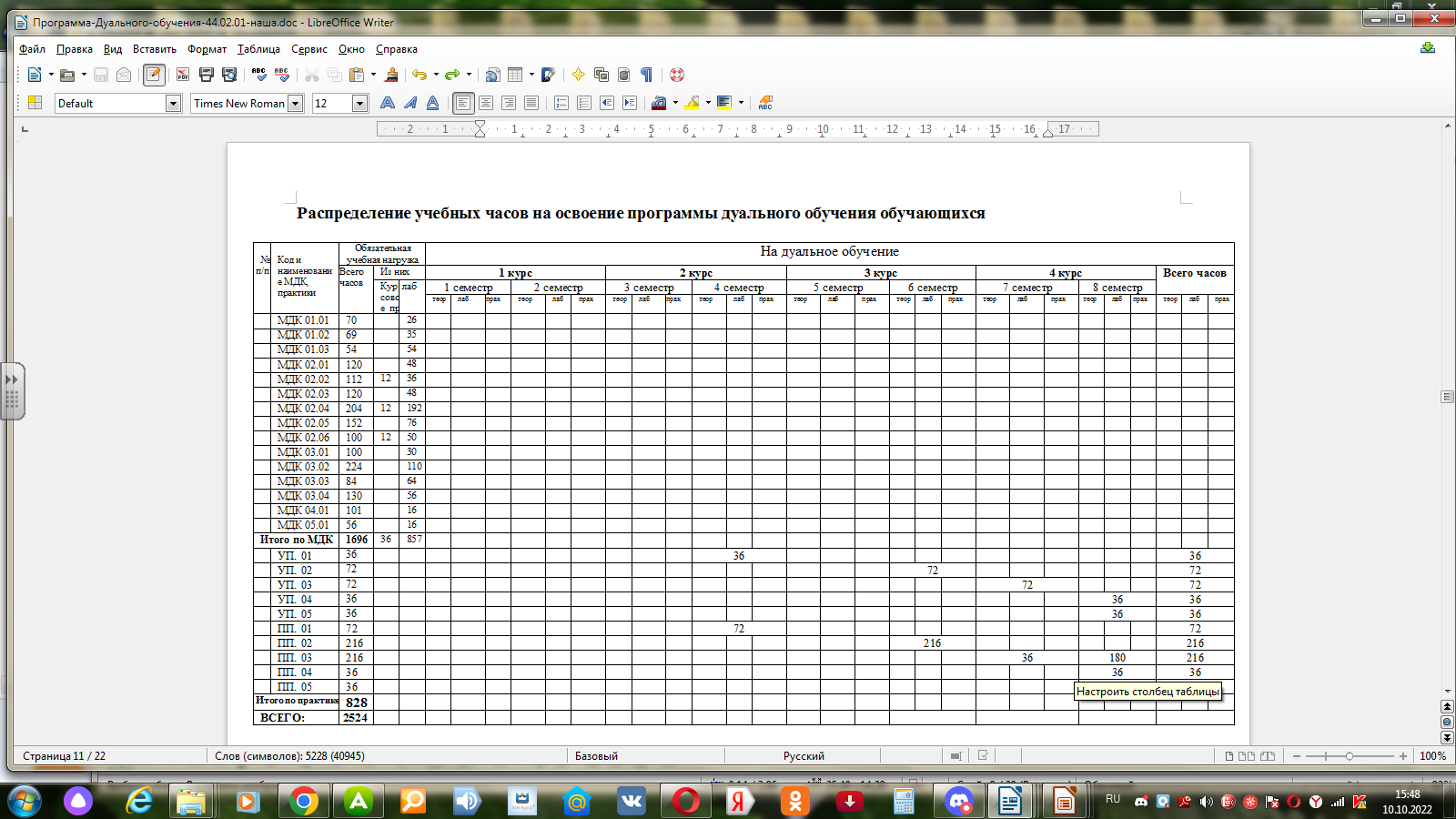 Наставники в  дуальной модели обучения
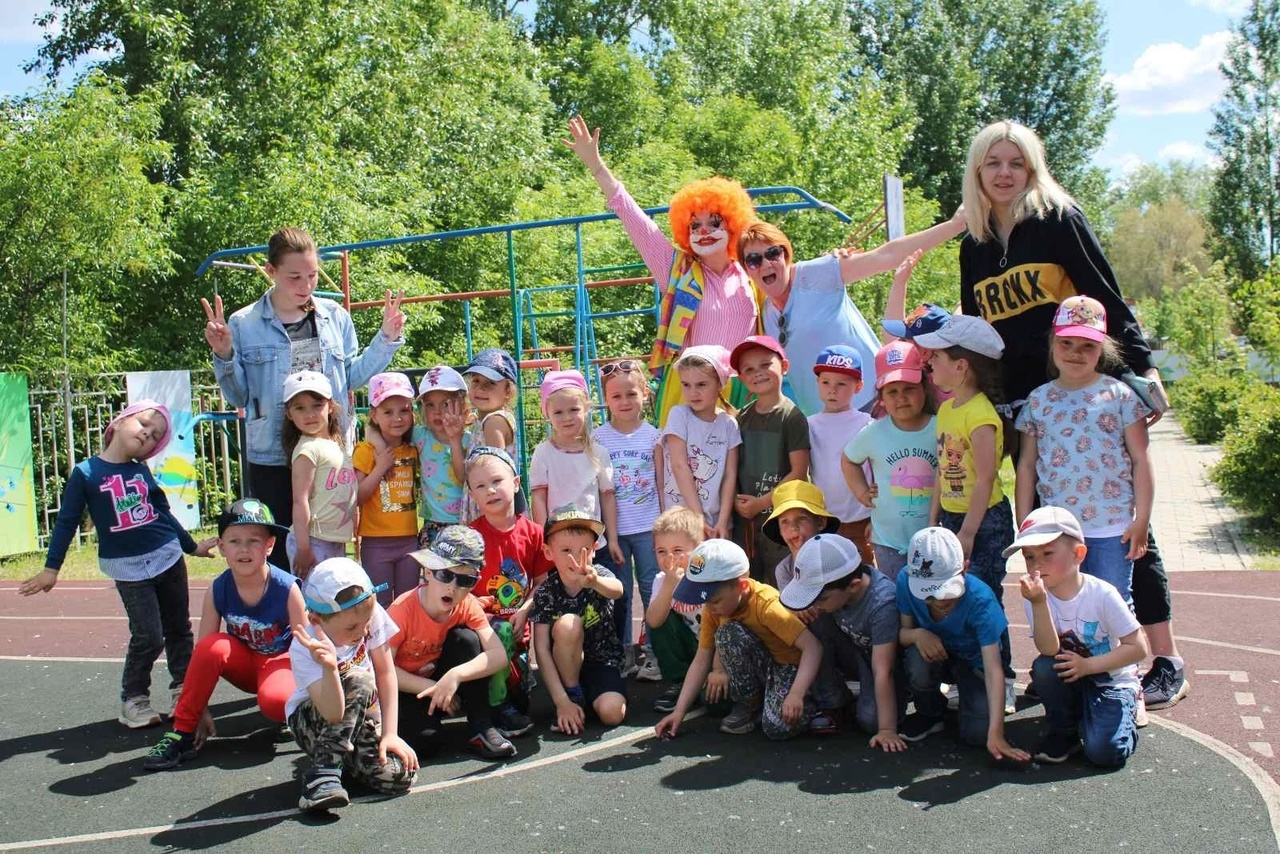 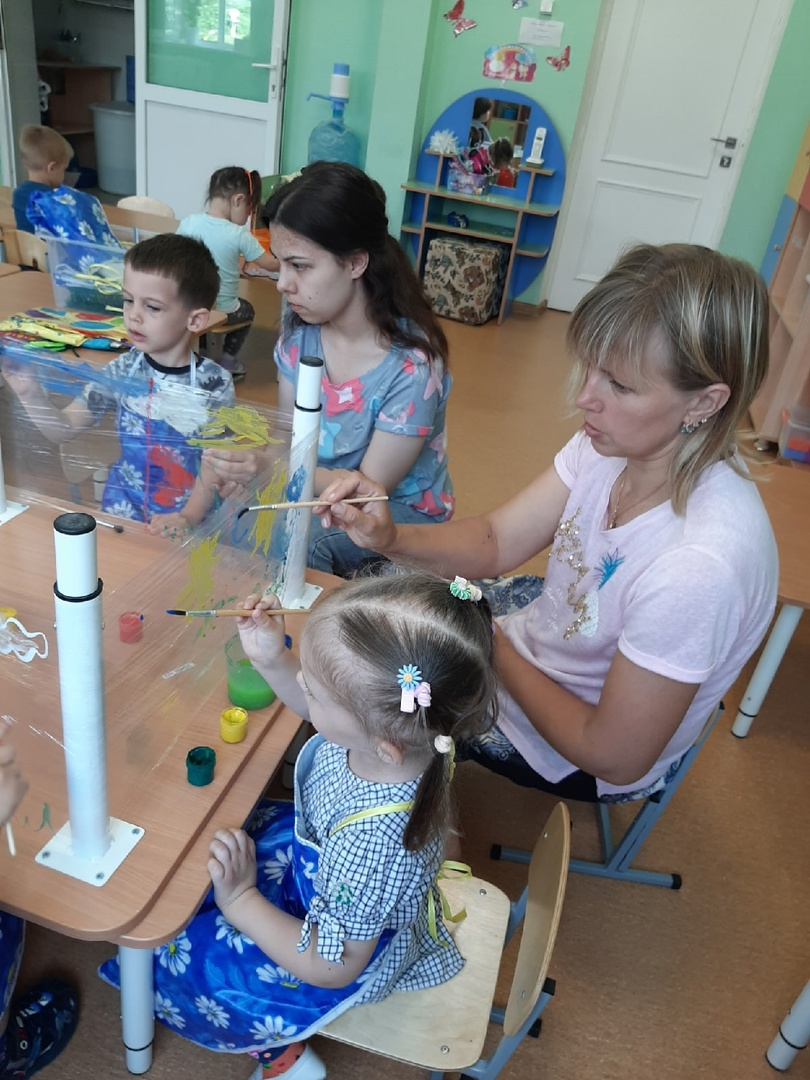 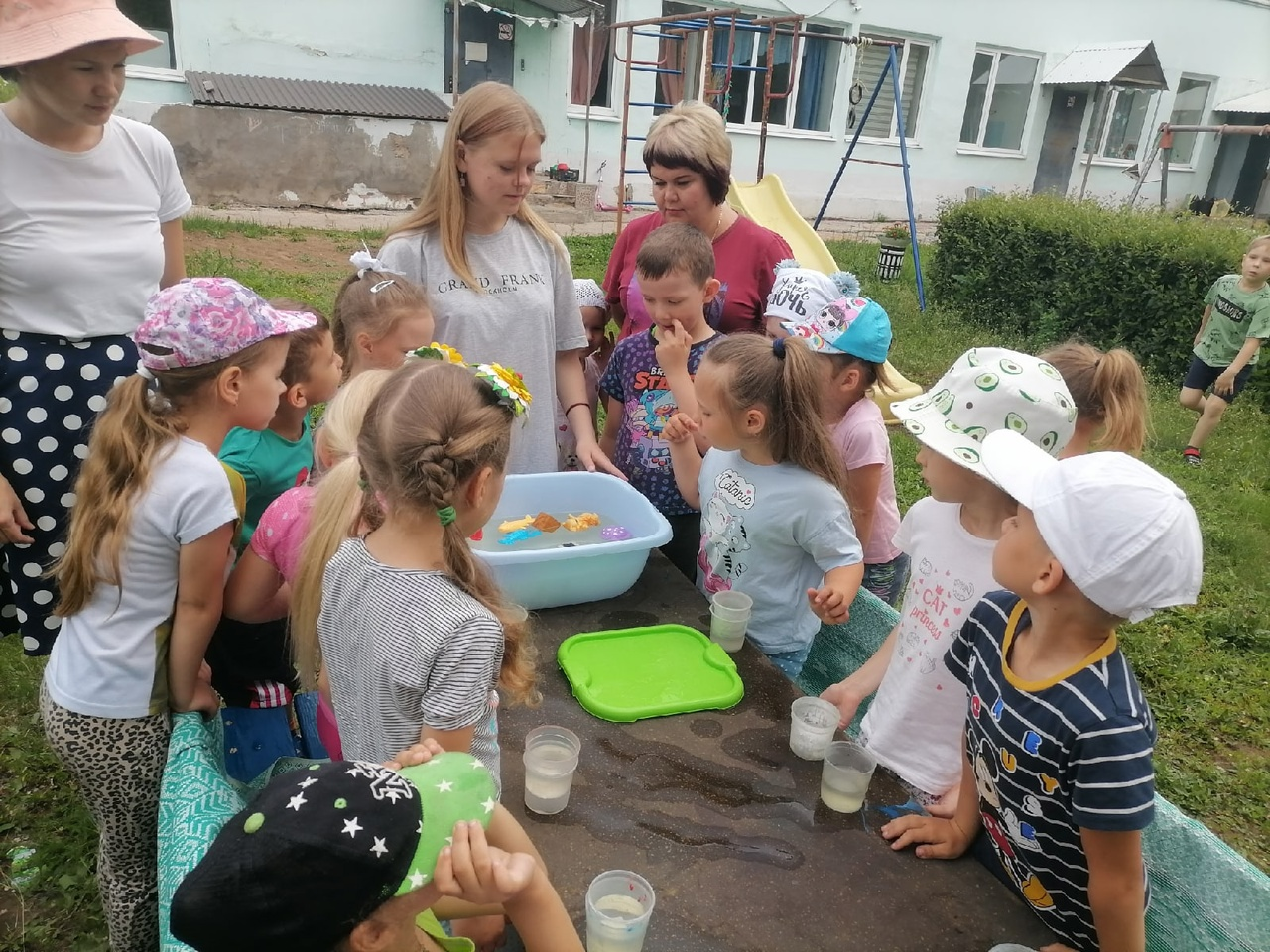 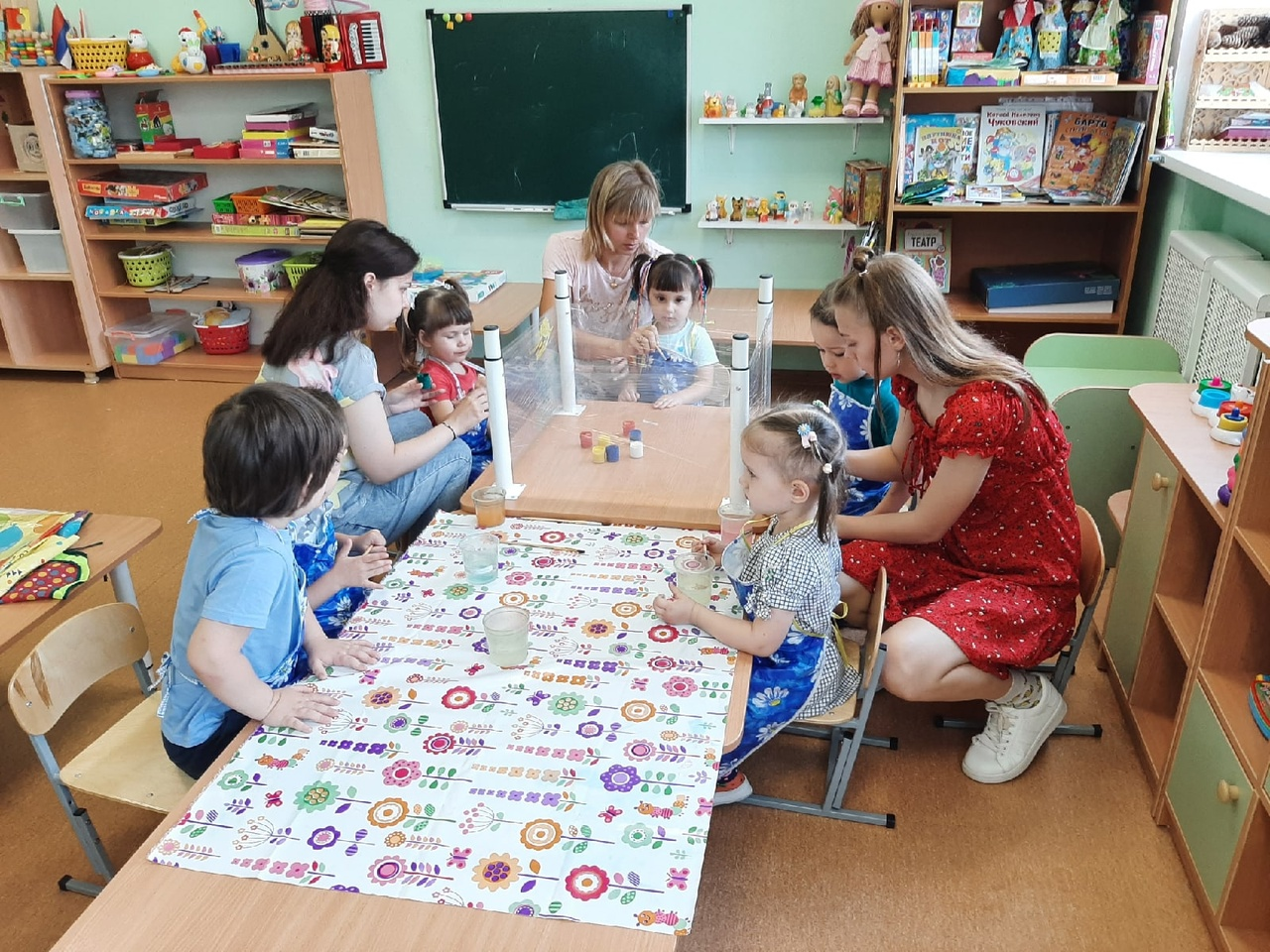 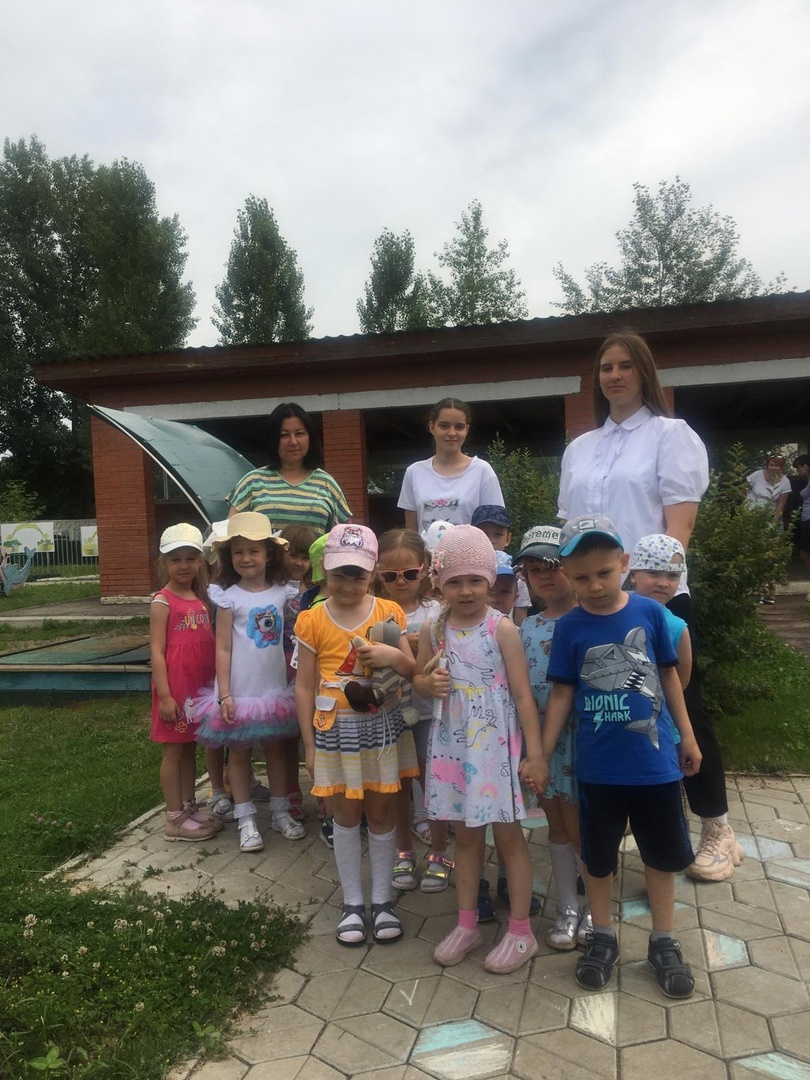 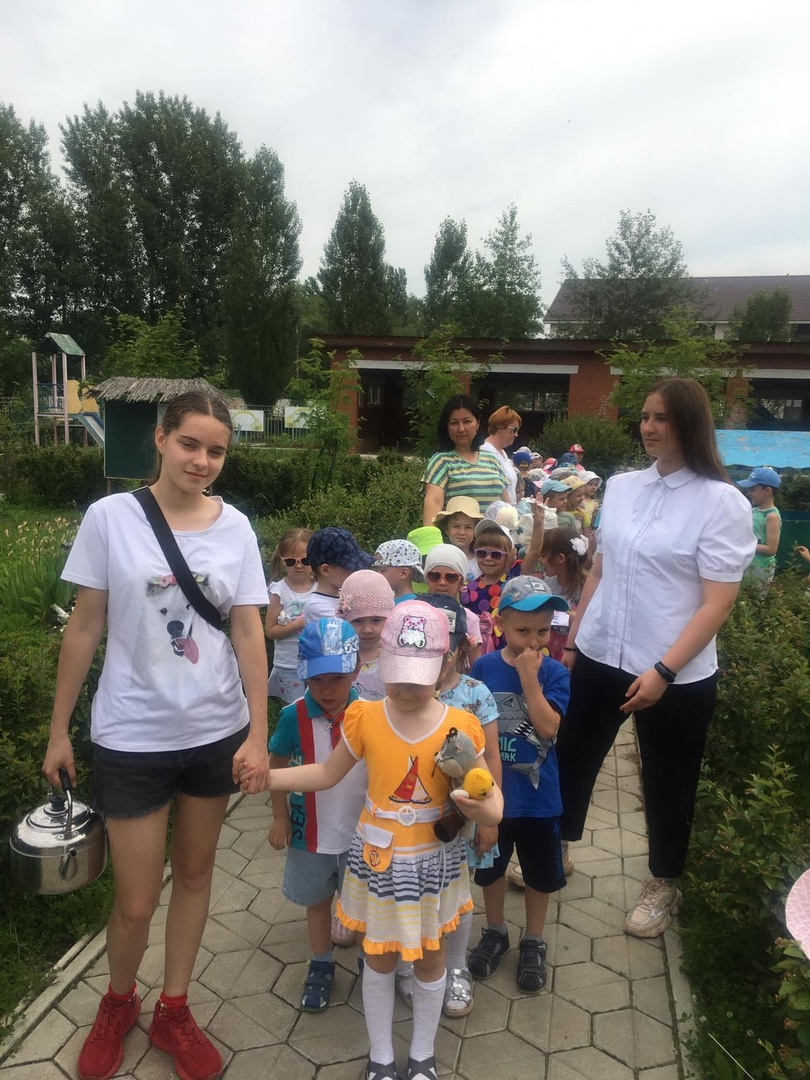 СПАСИБО ЗА ВНИМАНИЕ!